Архітектура доби Відродження.Ренесанс
Архітектура Відродження - період розвитку архітектури в європейських країнах з початку XV до початку XVII століття, в загальному перебігу Відродження та розвитку основ духовної і матеріальної культури Стародавній Греції і Рима. Цей період є переломним моментом в історії західноєвропейської архітектури, особливо по відношенню до попереднього архітектурному стилю, до готики.
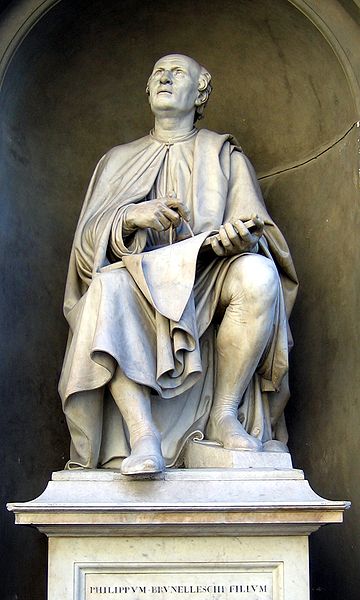 Першим представником цього напряму можна назвати Філіппо Брунеллескі, котрий працював у Флоренції, місті в Тоскані,де розпочався напрям відродження античності.
Особливе значення в цьому напрямку надається формам античної архітектури:
Симетрія
Пропорція
Специфіка культури доби Відродження
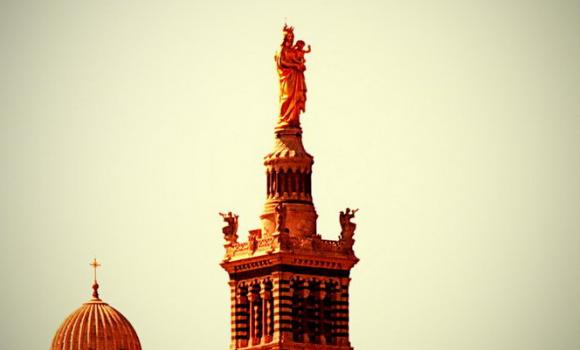 Відродження інтересу до Античності;
Обґрунтування права науки і розуму на незалежність від церкви;
Світський характер культури та літератури;
Спроби компромісного поєднання надбання античності давньоримського варіанта з християнською ідеологією католицизму.
Ренесансу властивий гуманістичний світогляд,звернення до культурної спадщини античності ,тобто її «відродження»(звідси і назва терміну)
Можна виділити три основні періоди:     1.Раннє Відродження або Кватроченто, приблизно збігається з XV століттям. 2.Високе Відродження, перша чверть XVI століття.  3.Маньєризм або Пізніше Відродження (бл. 1520 - 1600).
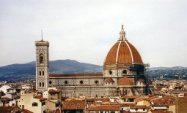 Чільне місце посідало оборонне будівництво. В Україні часто використовувалася традиційна фортифікаційна система з глибокими ровами, земляними валами та дерев'яними стінами. Такі стіни було легко спалити, проте вони краще, ніж кам'яні, витримували гарматний обстріл.
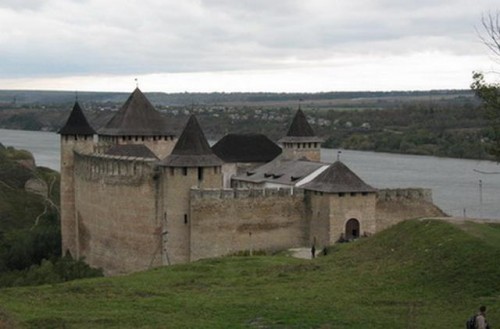 Неприступні фортеці
м.Київ
м.Ніжин
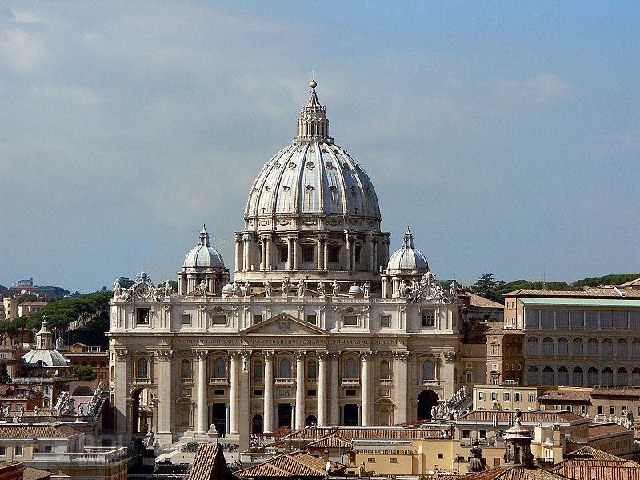 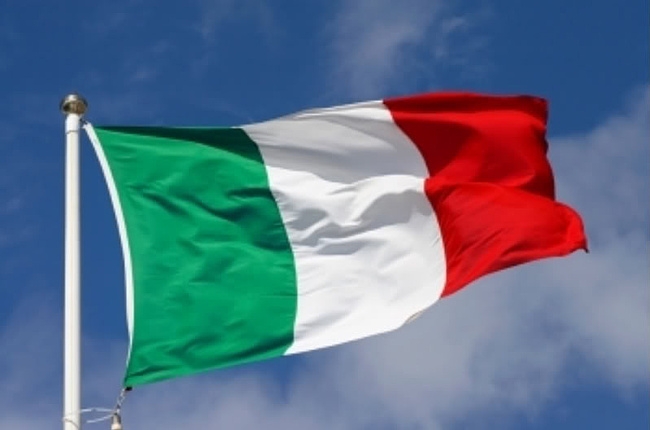 Авторитетом у створенні таких замків була Італія.
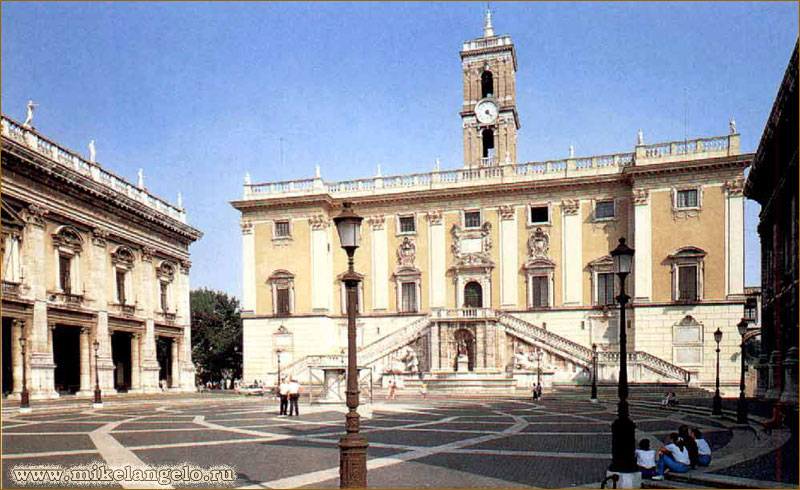 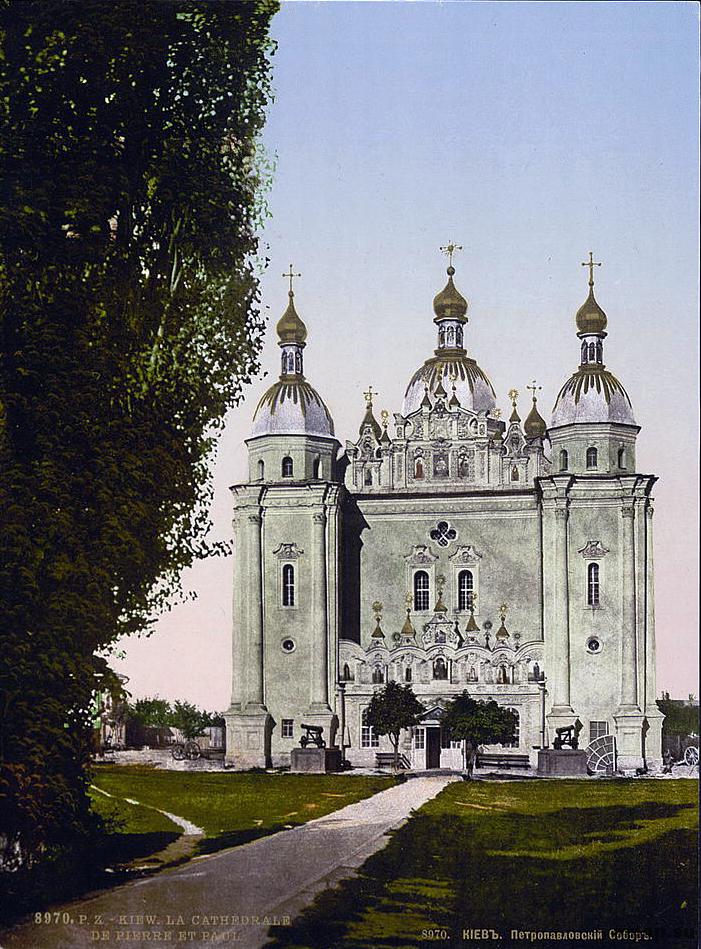 Микільський Військовий собор у Києві
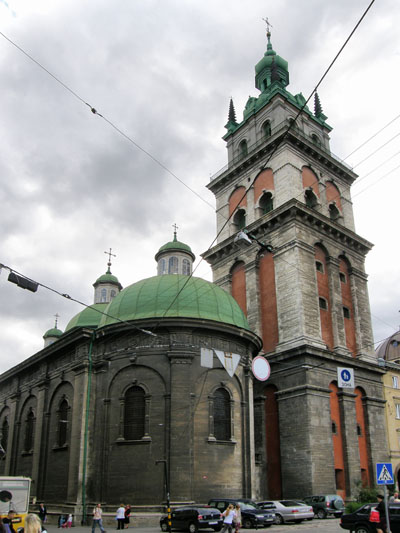 Успенський собор у Львові
Собор Святого Лаврентія(Львівська область)
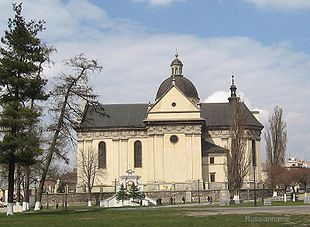 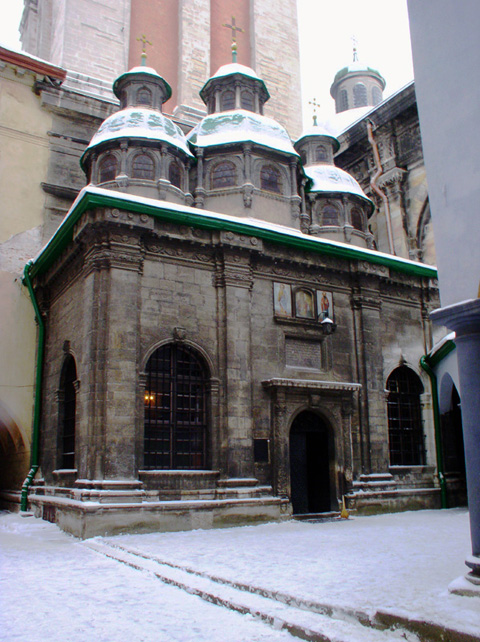 Каплиця Трьох Святителів (м. Львів)
Більшість пам'ятників Ренесансу в Центральній і Східній Європі - аж ніяк не витончені вілли, а неприступні замки. І навіть храми цієї епохи більше нагадують фортечні споруди.
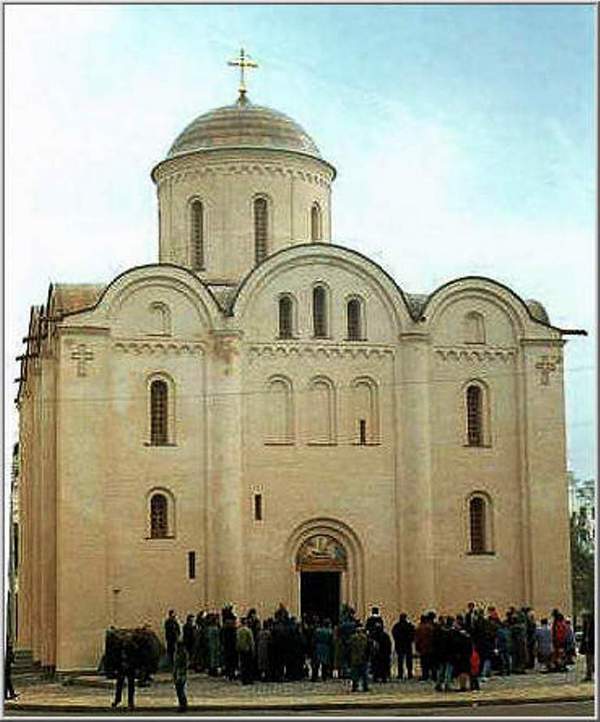 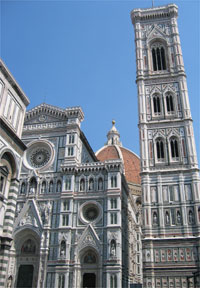 ПідготувалаУчениця 11-Б класуКілійського НВК «ЗОШI-IIIст.-гімназія»Колчаг Юлія